Seguros de Pessoas
Professor Doutor Ruy Pereira Camilo Junior
Espécies(além da contratação por apólice separada, podem ser coberturas adicionais à cobertura básica vida)
Cobertura especial por doenças graves
Pode ser contratada cobertura prevendo pagamento em 30 dias do diagnóstico de doenças como câncer, infarto ou  Alzheimer, havendo sobrevivência do paciente. Pode excluir outras, como AVC.

Apolices indicam de modo específico as doenças cobertas  (exemplo: cobertura de 10 ou de 17 doenças).

Nesses casos, o importante é que a doença acometa o segurado na vigência da apólice, mesmo que a comunicação seja posterior.
Seguro de Acidentes Pessoais
Acidente pessoal:  o evento com data caracterizada, exclusivo e diretamente externo, súbito, involuntário, violento, e causador de lesão física, que, por si só e independente de toda e qualquer outra causa, tenha como consequência direta a morte, ou a invalidez permanente, total ou parcial, do segurado, ou que torne necessário tratamento médico.

Apesar da definição da doutrina, jurisprudência do STJ também considera acidentes eventos não súbitos. Exemplo: lesões por esforço repetitivo, microtraumas auditivos, leucopenia (inalação de benzeno),  silicose.
Seguro de acidentes pessoais
Morte só é coberta se decorrer diretamente do acidente. Em princípio, estão excluídos da cobertura as doenças, ainda que provocadas, desencadeadas ou agravadas, direta ou indiretamente por acidente, ressalvadas as infecções, estados septicêmicos e embolias, resultantes de ferimento visível causado em decorrência de acidente coberto.

Invalidez é a situação permanente e irreversível. A total é a que impede o exercício profissional do segurado. Não impede qualquer outra atividade remunerada, sendo abusiva cláusula que faça tal exigência (RESP 492.444)

Dano estético é considerado dano corporal (Resp 237.865)
Resistência, no passado, à aceitação do seguro de vida, nos países de tradição romana
Surge no direito inglês, que em suas origens germânicas não repudiava a atribuição de valor à vida humana (Wergeld). Sua moralidade foi afirmada pela posterior exigência de interesse do beneficiário

No direito brasileiro, Código Comercial proibia, mas governo imperial aceitou constituição de companhia de seguros de vida nos anos 1860.

Nos EUA é comum cláusula de incontestability: a seguradora que contratar não pode se eximir invocando  doença preexistente, etc... Por vezes, esse efeito ocorre após o decurso de certo tempo, como dois anos.
Arbitramento do valor pelo segurado(seguro de soma ou à forfait)
Prova do sinistro
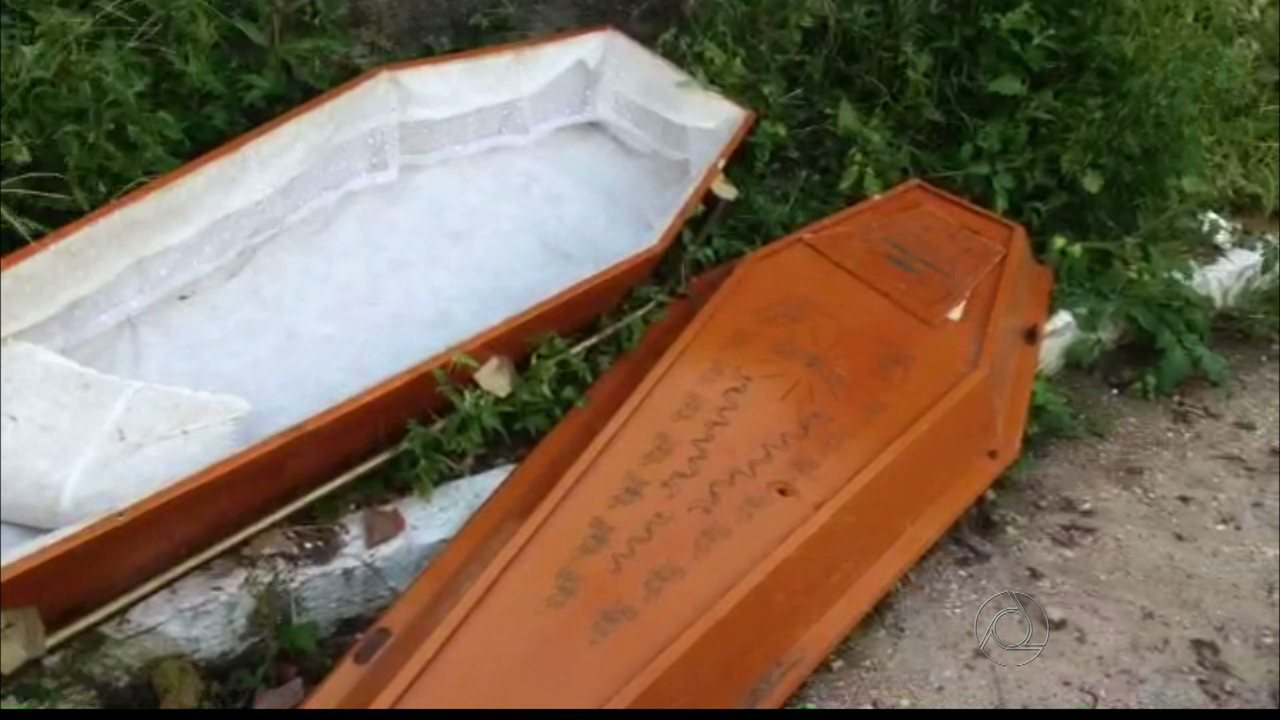 Exemplo de fraude de seguro de vida: o caso do túmulo vazio.
Simulaçao de acidente com carro carbonizado, certidão de óbito, etc..
Mas não pagaram a anuidade do cemitério...
O interesse no seguro de vida
O empregador pode contratar seguro de vida de seus empregados em seu favor?
Por vezes, busca-se ressarcir o custo de treinamento.
TJRS, em um caso, mandou pagar para os herdeiros do falecido, e não para a empresa, alegando falta de interesse (IE 70023505878).Também há precedente do TJSP.
Nos Estados Unidos, admite-se a Corporate Owned Life Insurance quando o empregador for essencial (Key person) para a empresa, ou difícil de substituir. Também se admite se a empresa tiver que recomprar acoes do empregado em sua morte.
Companheira como beneficiária
Art. 793. É válida a instituição do companheiro como beneficiário, se ao tempo do contrato o segurado era separado judicialmente, ou já se encontrava separado de fato.

Jurisprudência posiciona-se no sentido de resguardar o cônjuge já separado quando foi mantido como beneficiário do seguro após o divórcio.

SITUAÇAO É DIFERENTE QUANTO À(O) MERO AMANTE: 
REsp 1.391.954 – RJ, Rel. Min. Maria Isabel Gallotti, Quarta Turma, por maioria, julgado em 22/03/2022.
Ramo do Direito: Direito Civil
Tema: Seguro de vida. Instituidor casado não separado de fato ou judicialmente. Concubina beneficiária. Impossibilidade. Expressa vedação legal. Art. 793 do CC/2002.
Destaque
O seguro de vida não pode ser instituído por pessoa casada em benefício de parceiro em relação concubinária.
O que ocorre se o beneficiário falecer antes do segurado?
Halperin, na Argentina, entende que não há direito, mas mera expectativa, e, portanto, se o beneficiário falece, não passa seus herdeiros o direito

O contrato é intuitu personae

Decisões no mesmo sentido na França

Importante prever na apólice uma regra para essa hipótese.
Substituição do beneficiário
Art. 791. Se o segurado não renunciar à faculdade, ou se o seguro não tiver como causa declarada a garantia de alguma obrigação, é lícita a substituição do beneficiário, por ato entre vivos ou de última vontade.
Parágrafo único. O segurador, que não for cientificado oportunamente da substituição, desobrigar-se-á pagando o capital segurado ao antigo beneficiário.

No caso de dúvida, a seguradora deve consignar judicialmente o valor, e deixar aos beneficiários a discussão sobre a quem cabe levantar. Isso evita a incidência da regra milenar: ”QUEM PAGA MAL, PAGA DUAS VEZES”.
Ausência de indicação de beneficiários
Art. 792. Na falta de indicação da pessoa ou beneficiário, ou se por qualquer motivo não prevalecer a que for feita, o capital segurado será pago por metade ao cônjuge não separado judicialmente, e o restante aos herdeiros do segurado, obedecida a ordem da vocação hereditária.
Parágrafo único. Na falta das pessoas indicadas neste artigo, serão beneficiários os que provarem que a morte do segurado os privou dos meios necessários à subsistência.

Herdeiros serão os legais ou por testamento.
Pode o herdeiro renunciar ao seguro, e não à herança,  ou o contrário.
O assassino do segurado pode receber o seguro, se for o beneficiário?
O que você acha?
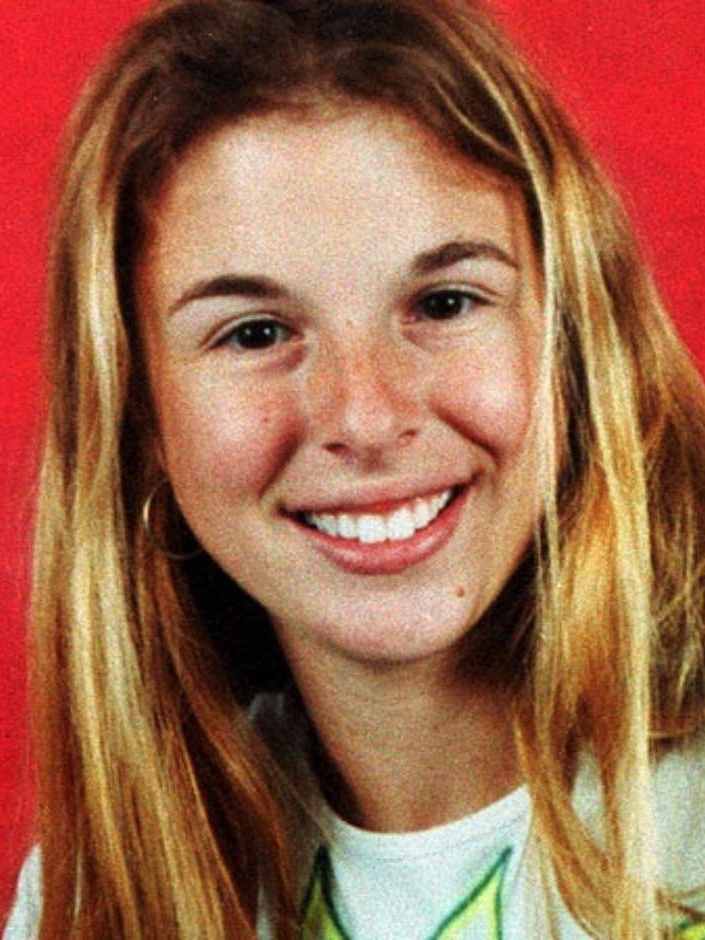 Seguro não é herança, e não responde pelas dívidas do espólio
Art. 794. No seguro de vida ou de acidentes pessoais para o caso de morte, o capital estipulado não está sujeito às dívidas do segurado, nem se considera herança para todos os efeitos de direito.

Como o seguro não é parte da herança, a ação de cobrança contra a seguradora não pode ser proposta pelo espólio do falecido, mas deve ser ajuizadas pelos beneficiários em nome próprio.
Prêmio no seguro de vida
Art. 796. O prêmio, no seguro de vida, será conveniado por prazo limitado, ou por toda a vida do segurado (SEGURO DE VIDA TEMPORARIO OU SEGURO DE VIDA INTEIRA)
Parágrafo único. Em qualquer hipótese, no seguro individual, o segurador não terá ação para cobrar o prêmio vencido, cuja falta de pagamento, nos prazos previstos, acarretará, conforme se estipular, a resolução do contrato, com a restituição da reserva já formada, ou a redução do capital garantido proporcionalmente ao prêmio pago.
Prêmios podem ser únicos, ou periódicos anuais.
Carência no seguro de vida
Art. 797. No seguro de vida para o caso de morte, é lícito estipular-se um prazo de carência, durante o qual o segurador não responde pela ocorrência do sinistro.
Parágrafo único. No caso deste artigo o segurador é obrigado a devolver ao beneficiário o montante da reserva técnica já formada.
Excludentes ilegais no seguro de vida
Art. 799. O segurador não pode eximir-se ao pagamento do seguro, ainda que da apólice conste a restrição, se a morte ou a incapacidade do segurado provier da utilização de meio de transporte mais arriscado, da prestação de serviço militar, da prática de esporte, ou de atos de humanidade em auxílio de outrem.
Diferença entre seguros de danos e pessoas. A embriaguez do motorista
Resp 1.665.701

¨É lícita, no contrato de seguro de automóvel, a cláusula que prevê a exclusão da cobertura securitária para o acidente de trânsito (sinistro) advindo da embriaguez do segurado (....) No seguro de vida, é vedada a exclusão da cobertura (...) As cláusulas restritivas do dever de indenizar no contrato de seguro de vida são mais raras, visto que não podem esvaziar a finalidade do contrato, sendo da essência do seguro de vida um permanente e contínuo agravamento do risco segurado¨.
Um caso do TJSP
TJSP, Apelação n° 1007091-62.2021.8.26.0302
Seguro de sobrevida ou por sobrevivência
O suicídio e o seguro de vida.
Código Civil de 1916 só admitia seguro de vida para o caso de morte involuntária. 

Art. 1.440. A vida e as faculdades humanas também se podem estimar como objeto segurável, e segurar, no valor ajustado, contra os riscos possíveis, como o de morte involuntária, inabilitação para trabalhar, ou outros semelhantes.
Parágrafo único. Considera-se morte voluntária a recebida em duelo, bem como o suicÍdIo premeditado por pessoa em seu juízo.
 (NORMA REVOGADA PELO CÓDIGO CIVIL DE 2002)

Direito é sistema de incentivos e desincentivos, e havia preocupação em não induzir pessoas a se matar após apólice para garantir a subsistência de sua família.
Além disso, é incompatível com o seguro o dano provocado e doloso, que compromete o próprio cálculo atuarial.
Deve ser pago o seguro de vida da pessoa que se suicida?
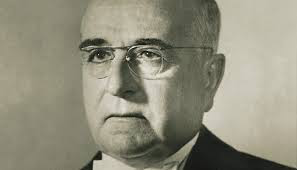 O suicídio e o seguro de vida
Albert Camus dizia que o suicídio era o único problema filosófico fundamental. Mas não é em geral fruto da racionalidade e da reflexão, mas da doença psíquica e do impulso irracional ou desespero. 
Passou-se a distinguir o suicídio voluntário do involuntário. No segundo, haveria uma perturbação mental, que a aproxima do ato fortuito.
O suicídio involuntário poderia ser um ato de impulso, ou mesmo premeditado e planejado, mas consequência do desespero material ou psíquico.
Dificuldade de distinguir o voluntário do involuntário.
O suicídio e o seguro de vida
Seria o caso de admitir a exclusão pela apólice do suicídio, voluntário ou involuntário? Isso esvaziaria a finalidade social do seguro e deixaria a família do segurado desamparada.
Optou-se, em outros países, pelo sistema de incontestabilidade diferida. Indeniza-se todo e qualquer suicídio, desde que ocorrido em determinado tempo a partir da contratação. Um prazo de 2 anos, por exemplo, servia como tempo para reflexão do segurado que tenha dolosamente contratado o seguro com o intuito de se matar. Pedro Alvim diz que é ¨obsessão transitória¨. 
É uma regra clara e objetiva, diminuindo litígio judicial. Mas pesquisas no exterior mostram crescimento do número de suicídios tão logo decorrido o período;
Suicídio e Seguro de Acidentes Pessoais
O suicídio também é considerado acidente, apesar de voluntário, segundo a jurisprudência.
Suicídio durante a carência na apólice
Mesmo na vigência do Código de 1916, seguradoras passaram a prever que cobririam suicídio após período de carência. Mas juízes continuaram determinando pagamento no caso de seguro involuntário.
Súmula 105 do STF: ¨Salvo se tiver havido premeditação, o suicídio do segurado no período de carência não exime o segurador do pagamento do seguro¨.
Finalmente, Código Civil de 2002: 

Art. 798. O beneficiário não tem direito ao capital estipulado quando o segurado se suicida nos primeiros dois anos de vigência inicial do contrato, ou da sua recondução depois de suspenso, observado o disposto no parágrafo único do artigo antecedente.

Parágrafo único. Ressalvada a hipótese prevista neste artigo, é nula a cláusula contratual que exclui o pagamento do capital por suicídio do segurado.
Mas a jurisprudência tem desconsiderado o prazo de 2 anos, exigindo prova de premeditação
¨ A ocorrência de suicídio nos dois primeiros anos de vigência do contrato de seguro, por si só, não exclui o dever de pagar a indenização contratada, sendo necessária a prova de premeditação. Esse entendimento foi firmado pela 2ª Seção do STJ no julgamento do AgRg no Ag. 1.244.022 RS, Rel. Min. Luis Felipe Salomão¨ (AgrRg no Agravo em Recurso Especial n. 106.483 RS, Relatora Nancy Andrighi, j. 26.06.2012).  NESSE CASO, O ÔNUS DA PROVA FOI ATRIBUÍDO À SEGURADORA

No entanto, no REsp 1.334.005, o STJ afastou a indenização por morte de segurado que se suicidou menos de um mês após a contratação da apólice.

Enunciado 187 das Jornadas de jornadas de direito civil entende que é presunção relativa, e que caberia ao beneficiário provar que não foi premeditado.
Sub-rogação nos seguros de pessoas
Art. 800. Nos seguros de pessoas, o segurador não pode sub-rogar-se nos direitos e ações do segurado, ou do beneficiário, contra o causador do sinistro.

A lógica do Código Civil é que, não sendo um seguro indenizatório, não deveria haver subrrogação. É princípio tradicional nos seguros de pessoas, sendo adotado na França em 1930.  Ernesto Trizulnik, no entanto, considera um exagero, pois haverá situações em que há claramente culpa de terceiros.

Entendo, no entanto, que os objetivo são múltiplos: garantir à própria vítima e seus sucessores a possibilidade de cobrarem da vitima a integralidade dos danos, se identificado o culpado.
Seguro de pessoas em grupo, seguro grupal ou coletivo.
Seguro em Grupo
Seguro em Grupo: estipulante não é ré na cobrança do seguro, mas responde por descumprir seu dever de informar.
Estipulante não é ré em ação de cobrança do valor do seguro, mas também não é parte legitimamente ativa para propor a ação (TJ-SP - Apelação Cível AC 10449055620188260224 SP 1044905 56.2018.8.26.0224 (TJ-SP)
 Responde se não informar os segurados e beneficiários 1. A Quarta Turma deste STJ, em recente deliberação, nos autos do Recurso Especial n. 1.850.961/SC (Rel. Min. MARIA ISABEL GALLOTTI, j. em 15/06/2021), por maioria, firmou entendimento no sentido de que, nos contratos de seguro de vida em grupo, o dever de prestar informações ao segurado é da estipulante, e não da seguradora. Com esse julgamento, a jurisprudência de ambas as Turmas de Direito Privado alinharam-se no mesmo sentido, eis que o mesmo entendimento já havia sido afirmado no âmbito da Terceira Turma: RECURSO ESPECIAL. AÇÃO DE COBRANÇA DE INDENIZAÇÃO SECURITÁRIA, COM BASE EM CONTRATO DE SEGURO DE VIDA EM GRUPO. CONTROVÉRSIA CONSISTENTE EM DEFINIR DE QUEM É O DEVER DE INFORMAR PREVIAMENTE O SEGURADO A RESPEITO DAS CLÁUSULAS RESTRITIVAS DE COBERTURA FIRMADA EM CONTRATO DE SEGURO DE VIDA EM GRUPO. ESTIPULANTE QUE, NA CONDIÇÃO DE REPRESENTANTE DO GRUPO DE SEGURADOS, CELEBRA O CONTRATO DE SEGURO EM GRUPO E TEM O EXCLUSIVO DEVER DE, POR OCASIÃO DA EFETIVA ADESÃO DO SEGURADO, INFORMAR-LHE ACERCA DE TODA A ABRANGÊNCIA DA APÓLICE DE SEGURO DE VIDA. RECURSO ESPECIAL IMPROVIDO.  (....) 6. É relevante perceber que, por ocasião da contratação do seguro de vida coletivo, não há, ainda, um grupo definido de segurados. A condição de segurado dar-se-á, voluntariamente, em momento posterior à efetiva contratação, ou seja, em momento em que as bases contratuais, especificamente quanto à abrangência da cobertura e dos riscos dela excluídos, já foram definidas pelo segurador e aceitas pelo estipulante. Assim, como decorrência do princípio da boa-fé contratual, é imposto ao segurador, antes e por ocasião da contratação da apólice coletiva de seguro, o dever legal de conceder todas as informações necessárias a sua perfectibilização ao estipulante, que é quem efetivamente celebra o contrato em comento. Inexiste, ao tempo da contratação do seguro de vida coletivo - e muito menos na fase pré-contratual - qualquer interlocução direta da seguradora com os segurados, individualmente considerados, notadamente porque, nessa ocasião, não há, ainda, nem sequer definição de quem irá compor o grupo dos segurados. 7. Somente em momento posterior à efetiva contratação do seguro de vida em grupo, caberá ao trabalhador ou ao associado avaliar a conveniência e as vantagens de aderir aos termos da apólice de seguro de vida em grupo já contratada. A esse propósito, afigura-se indiscutível a obrigatoriedade legal de bem instruir e informar o pretenso segurado sobre todas as informações necessárias à tomada de sua decisão de aderir à apólice de seguro de vida contratada. Essa obrigação legal de informar o pretenso segurado previamente à sua adesão, contudo, deve ser atribuída exclusivamente ao estipulante, justamente em razão da posição jurídica de representante dos segurados, responsável que é pelo cumprimento de todas as obrigações contratuais assumidas perante o segurador. Para o adequado tratamento da questão posta, mostra-se relevante o fato de que não há, também nessa fase contratual, em que o segurado adere à apólice de seguro de vida em grupo, nenhuma interlocução da seguradora com este, ficando a formalização da adesão à apólice coletiva restrita ao estipulante e ao proponente. 8. Em conclusão, no contrato de seguro coletivo em grupo cabe exclusivamente ao estipulante, e não à seguradora, o dever de fornecer ao segurado (seu representado) ampla e prévia informação a respeito dos contornos contratuais, no que se inserem, em especial, as cláusulas restritivas. 9. Recurso especial improvido. (REsp 1825716/SC, Rel. Ministro MARCO AURÉLIO BELLIZZE, TERCEIRA TURMA, julgado em 27/10/2020, DJe 12/11/2020)¨
Não realização de exame médico prévio implica assunção do risco pela seguradora. Jurisprudência sumulada do STJ
Súmula 609-STJ: A recusa de cobertura securitária, sob a alegação de doença preexistente, é ilícita se não houve a exigência de exames médicos prévios à contratação ou a demonstração de má-fé do segurado.

Não é possível à seguradora recusar a cobertura securitária alegando a existência de doença preexistente se deixou de exigir, antes da contratação, a realização de exames médicos pela parte segurada (AgInt no REsp 1458521/PE, Rel. Ministro LUIS FELIPE SALOMÃO, QUARTATURMA, julgado em 19/09/2019, DJe 24/09/2019)

Hipótese em que não foram exigidos exames médicos prévios à contratação de seguro de vida nem restou efetivamente demonstrada a máfé da segurada, sendo, portanto, ilícita a recusa de cobertura sob a alegação de doença preexistente. Inteligência da Súmula nº 609/STJ. Agravo interno não provido.(AgInt no AREsp 1355356/PR, Rel. Ministro RICARDO VILLAS BÔAS CUEVA,TERCEIRA TURMA, julgado em 19/08/2019, DJe 27/08/2019)
Doença preexistente